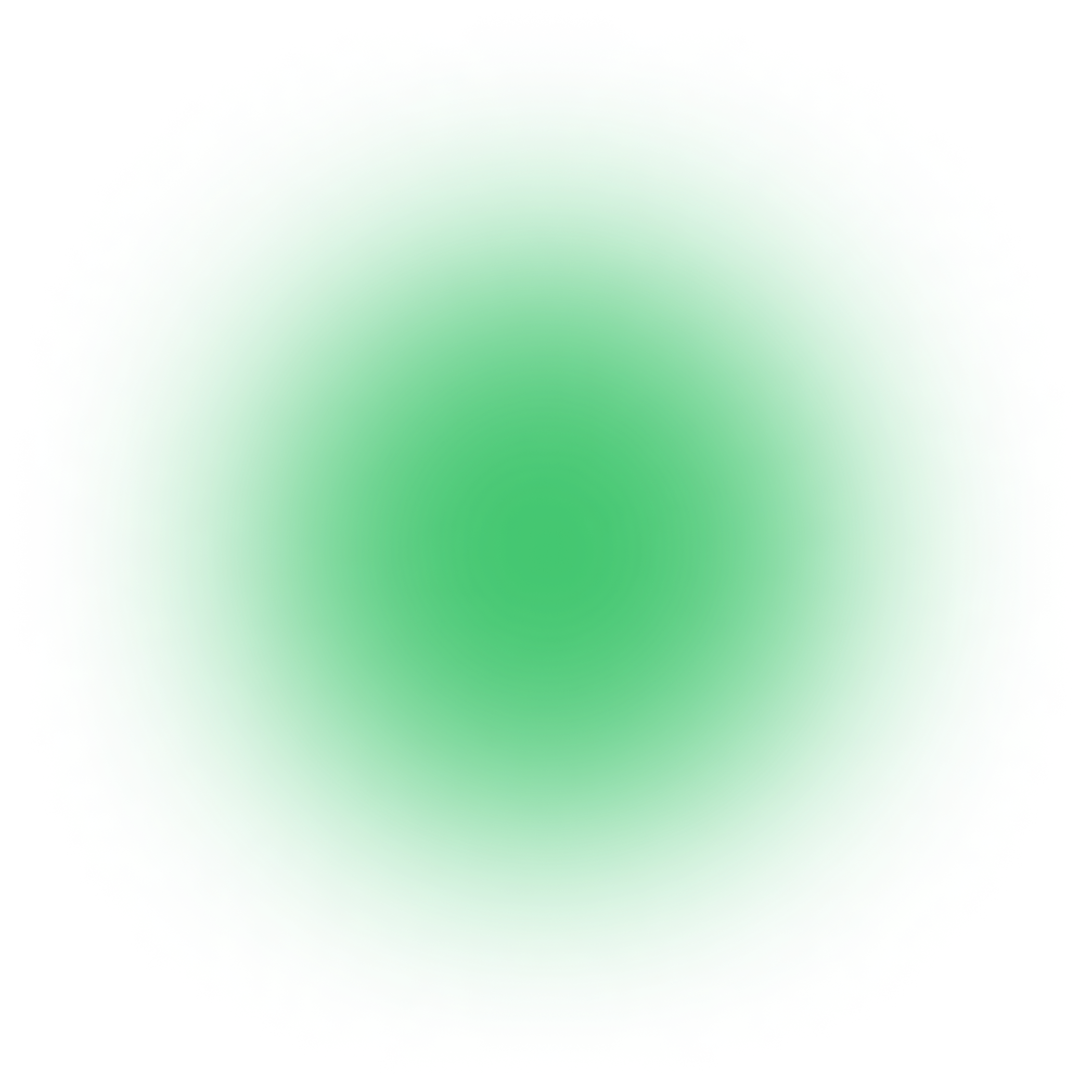 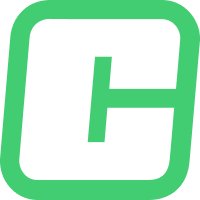 Дата-каталог как единая точка входа в дата-платформу
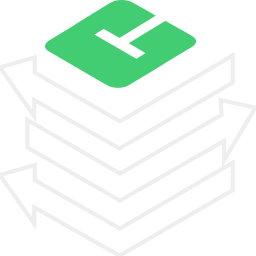 Что такое дата-платформа и что еще бывает?
Warehouse
Platform
Lake
Data
Озеро – много грузим, но мало обрабатываем. Дорого анализировать. Есть риск получить болото.
Платформа – предварительная  обработка всё-таки производится, но данные не реинтегрируются (не проверяется, что все в единой модели). Дороже интегрировать, дешевле, чем в озере работать с данными.
Хранилище – данные проходят полный цикл интеграции, описываются и выстраиваются в единую модель. Дешево анализировать, дорого интегрировать и менять.
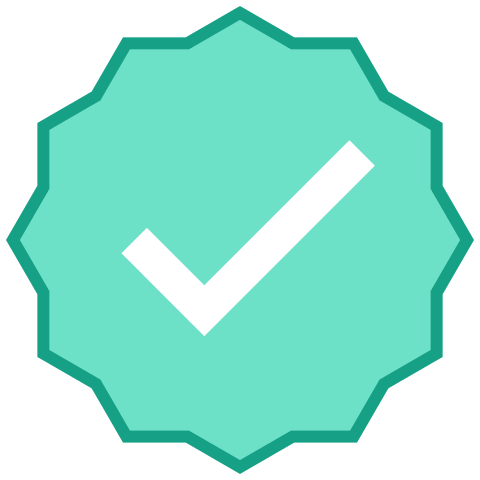 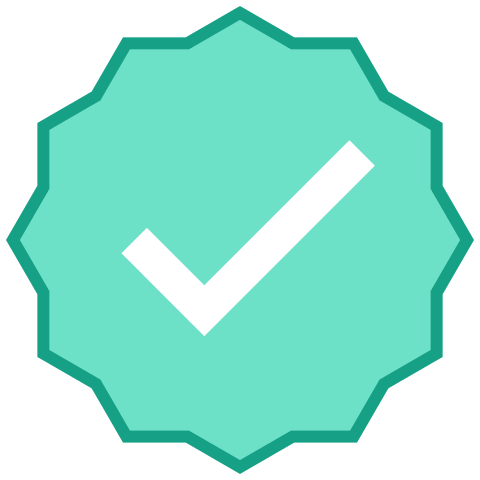 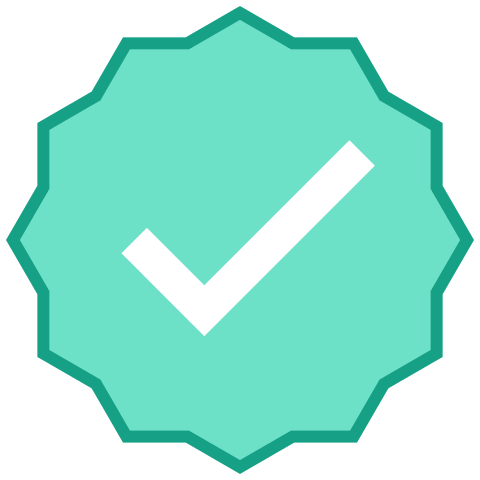 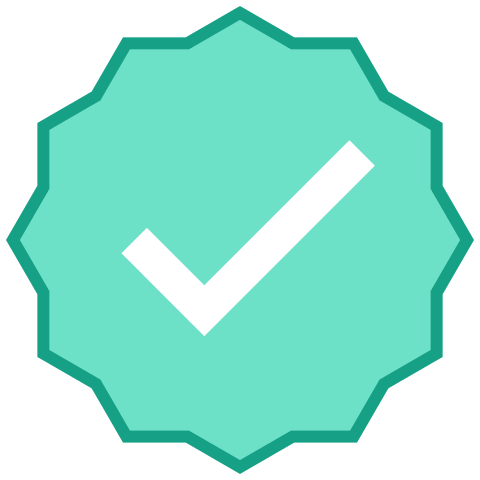 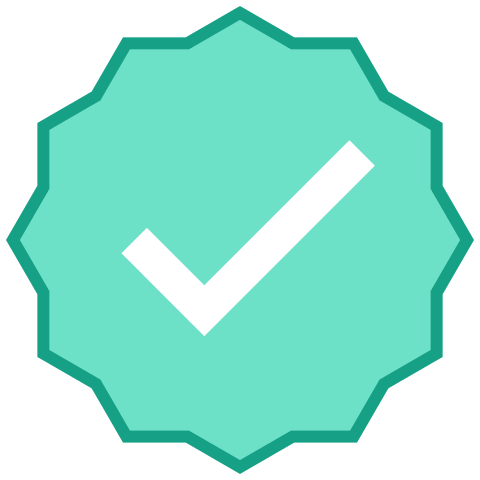 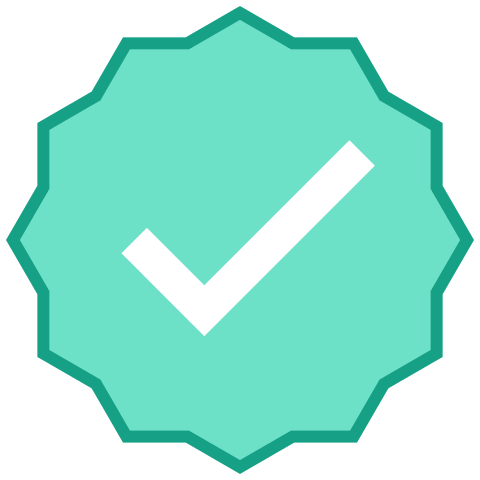 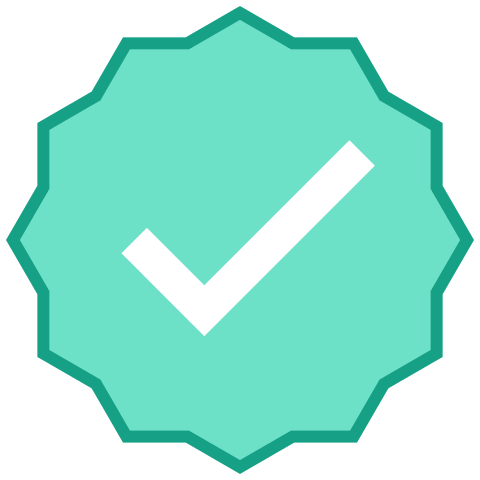 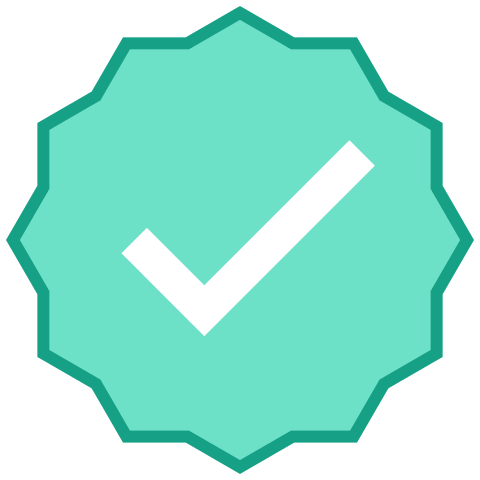 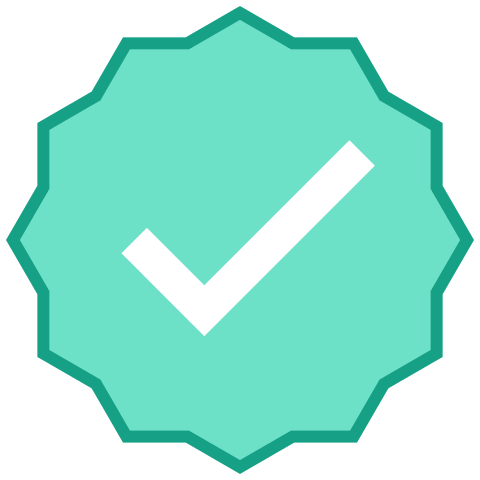 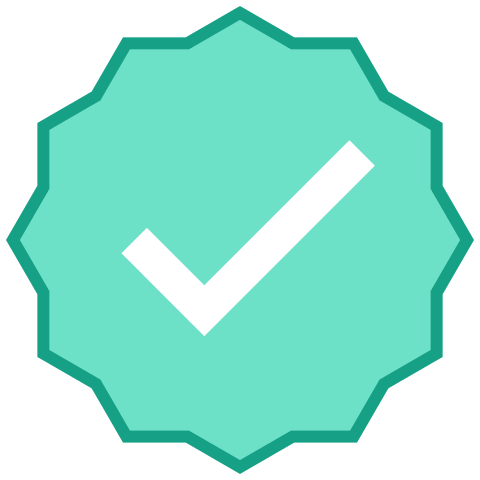 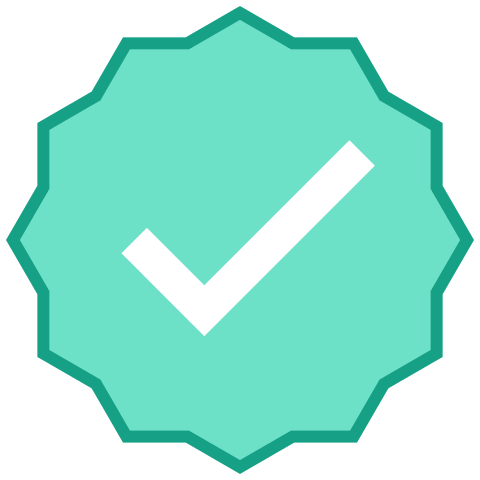 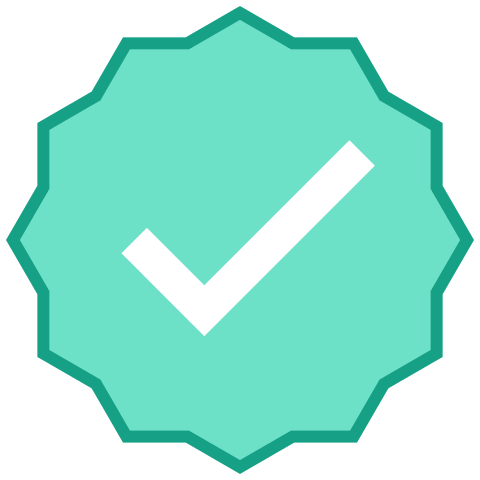 Загрузка
Обработка
Расшифровка
Дедупликация, QA
Унификация
Интеграция (обеспечение целостности)

Стандартизация запросов
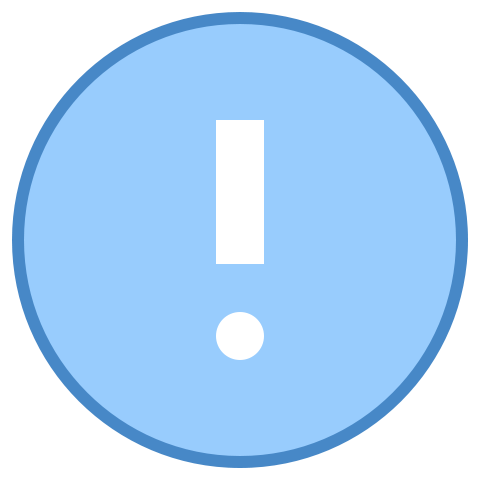 Интерфейсы
2
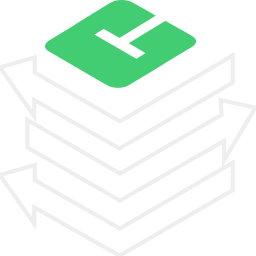 Основные элементы хранения данных
Data Marts
BDS
DDS
Каталог данных
CDS
ODS
Staging
Источники
3
3
30.10.2023
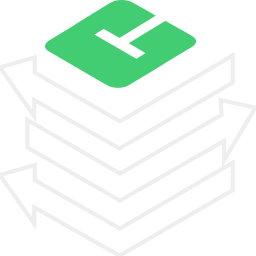 Технологический стек
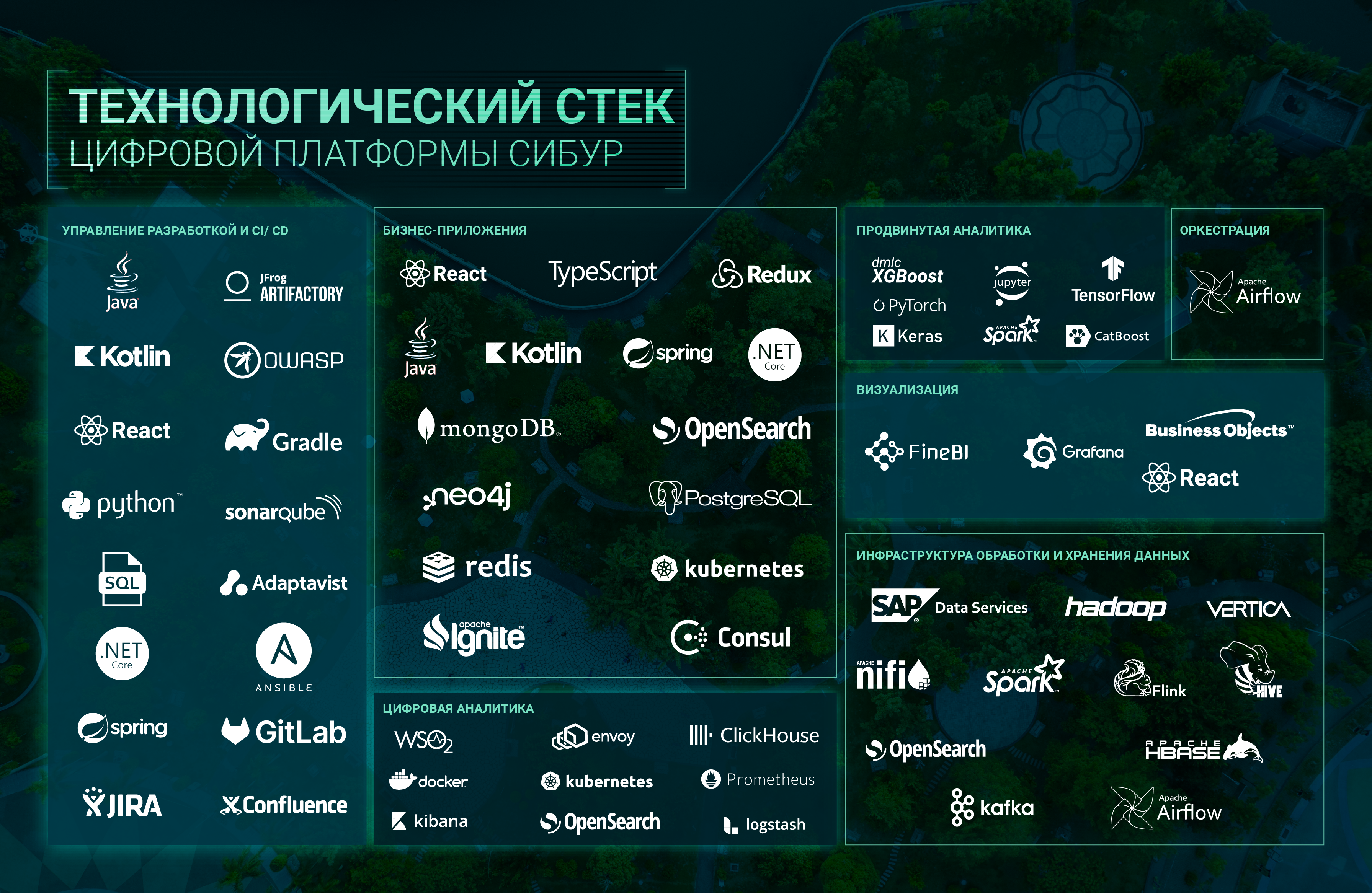 4
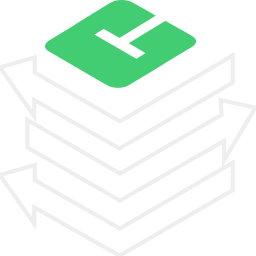 Каталог данных
Каталог данных - централизованный источник о данных компании, инструмент хранения, описания и агрегации информации о состояния данных компании

Классические задачи Каталога данных
Ведение глоссария 
Каталогизация данных систем и сервисов
Ведение data lineage
Профилирование данных
Поиск информации в каталоге
Ведение качества данных
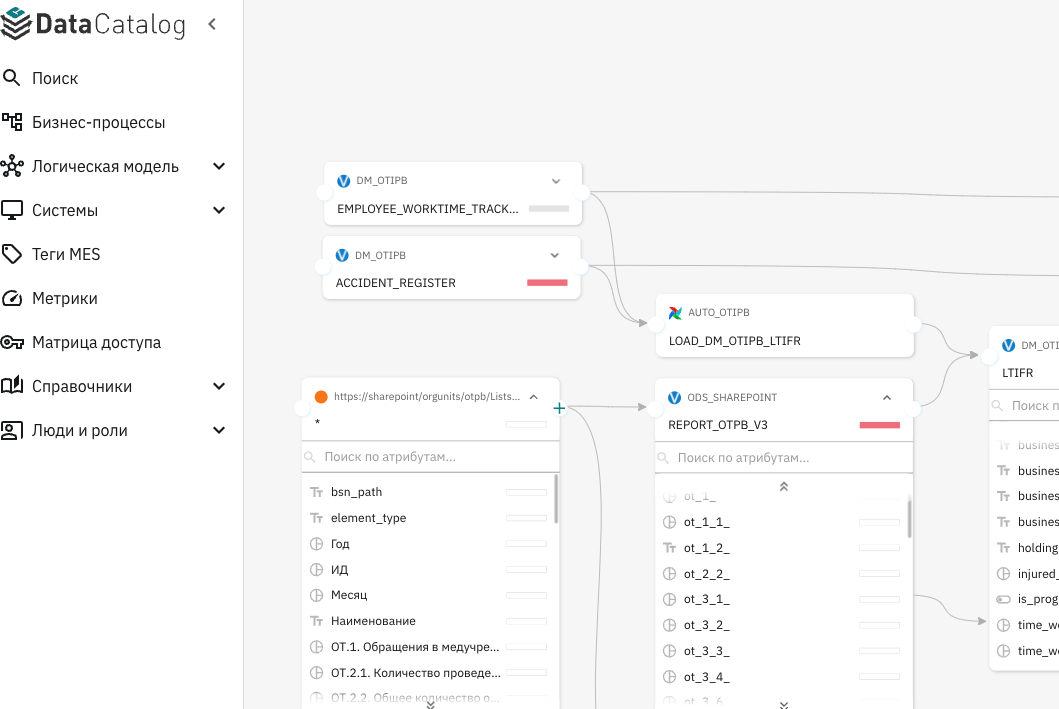 5
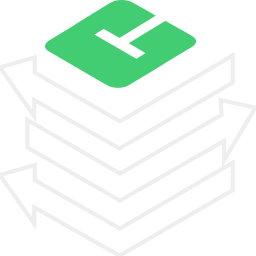 Пройденные нами этапы
Запуск платформы и поиск эффектов
Часть компонентов платформы развернуто
Работы команд не систематизированы

 Стабилизация процессов 
Компоненты платформы развернуты, их взаимодействие стабильно 
Выстроены процессы работы дата- офиса
Запущен процесс фиксации результатов работ в Каталоге данных
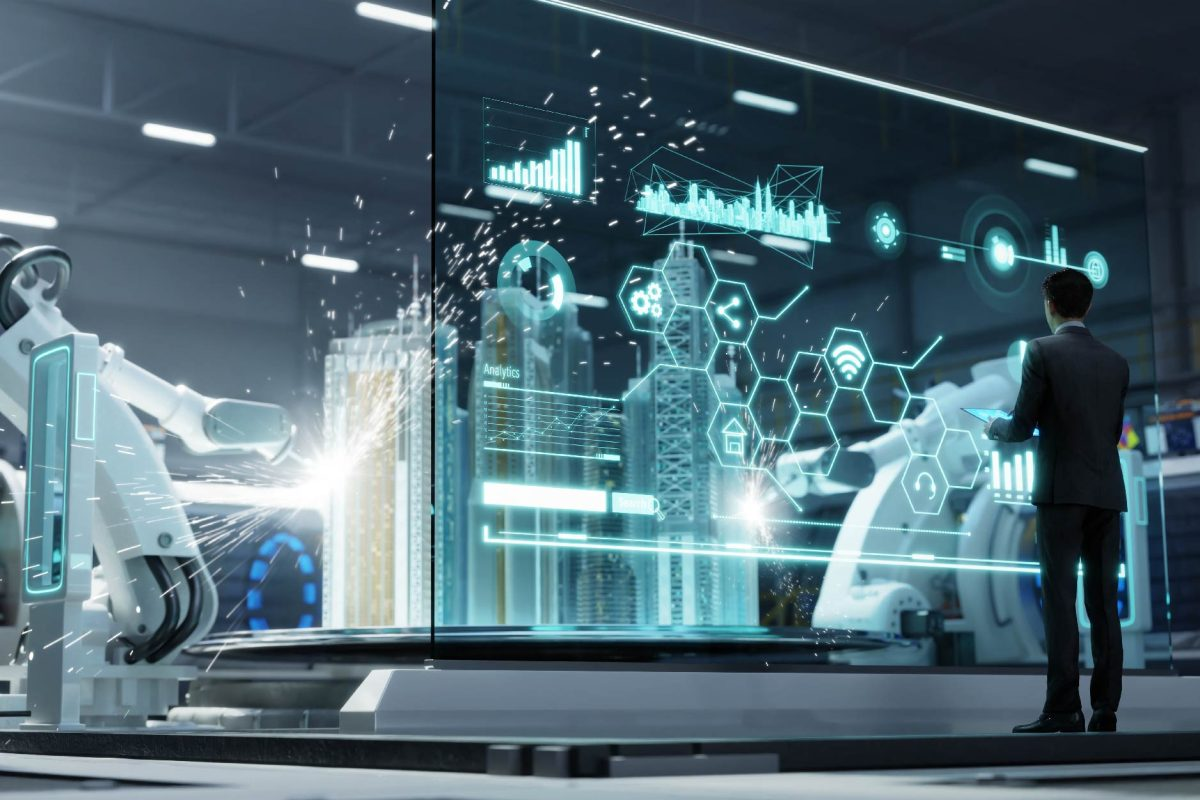 6
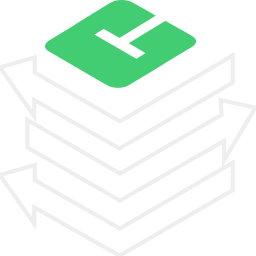 Вызовы этапа
Длительные и сложные процессы 
 Большой объем инструкций
 Множество интерфейсов
 Сложный онбординг нового специалиста
 Длительное получения доступа к данным
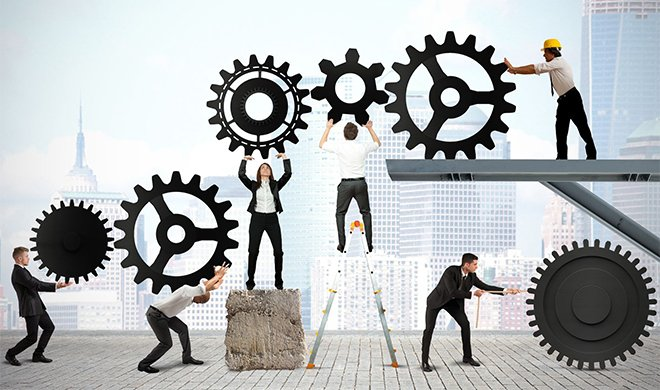 7
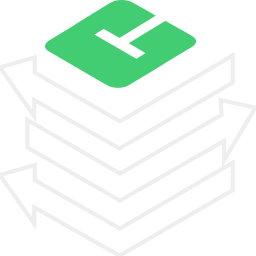 Процессы, переводимые в Каталог данных
Каталог данных - инструмент автоматизации деятельности дата-офиса и основной интерфейс управления внутренними процессами
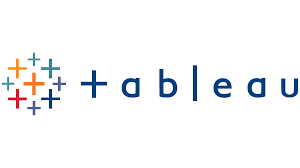 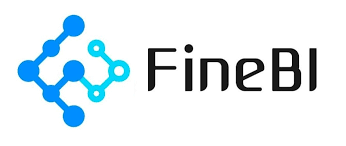 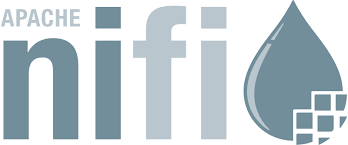 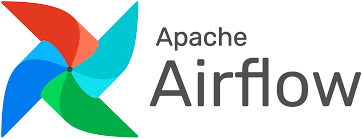 Создание DDL и DML в DWH (Stg, ODS, DDS, BDS, CDS) 
 Управление потоками данных
 Ролевая модель
 Внутренний документооборот дата-офиса
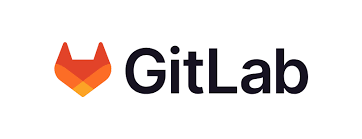 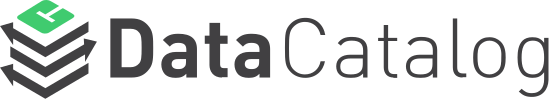 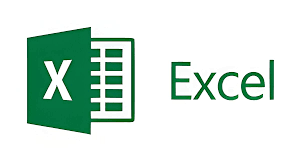 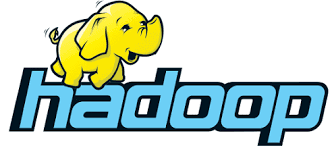 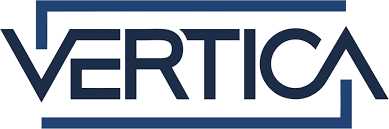 8
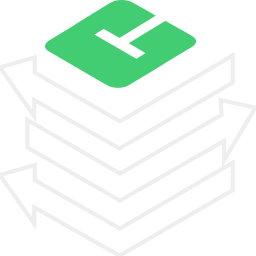 Особенности реализации
Реализация через микросервисную архитектуру 
Каталог данных - источник данных для микросервисов
Возможность параллельной реализации
Независимость от единственного вендора
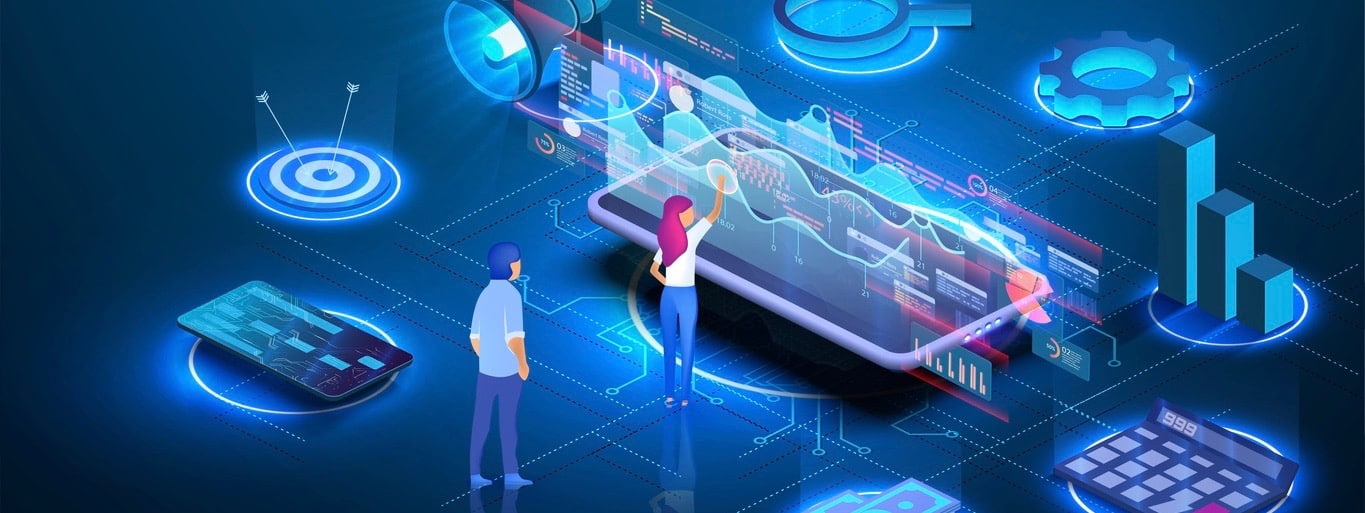 9
Основные достижения на текущий момент
Сокращение времени доступа к данным с 20 р.д. до 15 минут

 Исключение «рук» из раскатки ролевой модели с 2,5 р.д. до  1,5 часа

 Автоматизация создания DDS с 15 р.д. до 1 р.д.
10
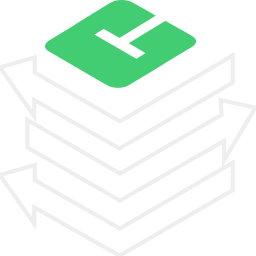 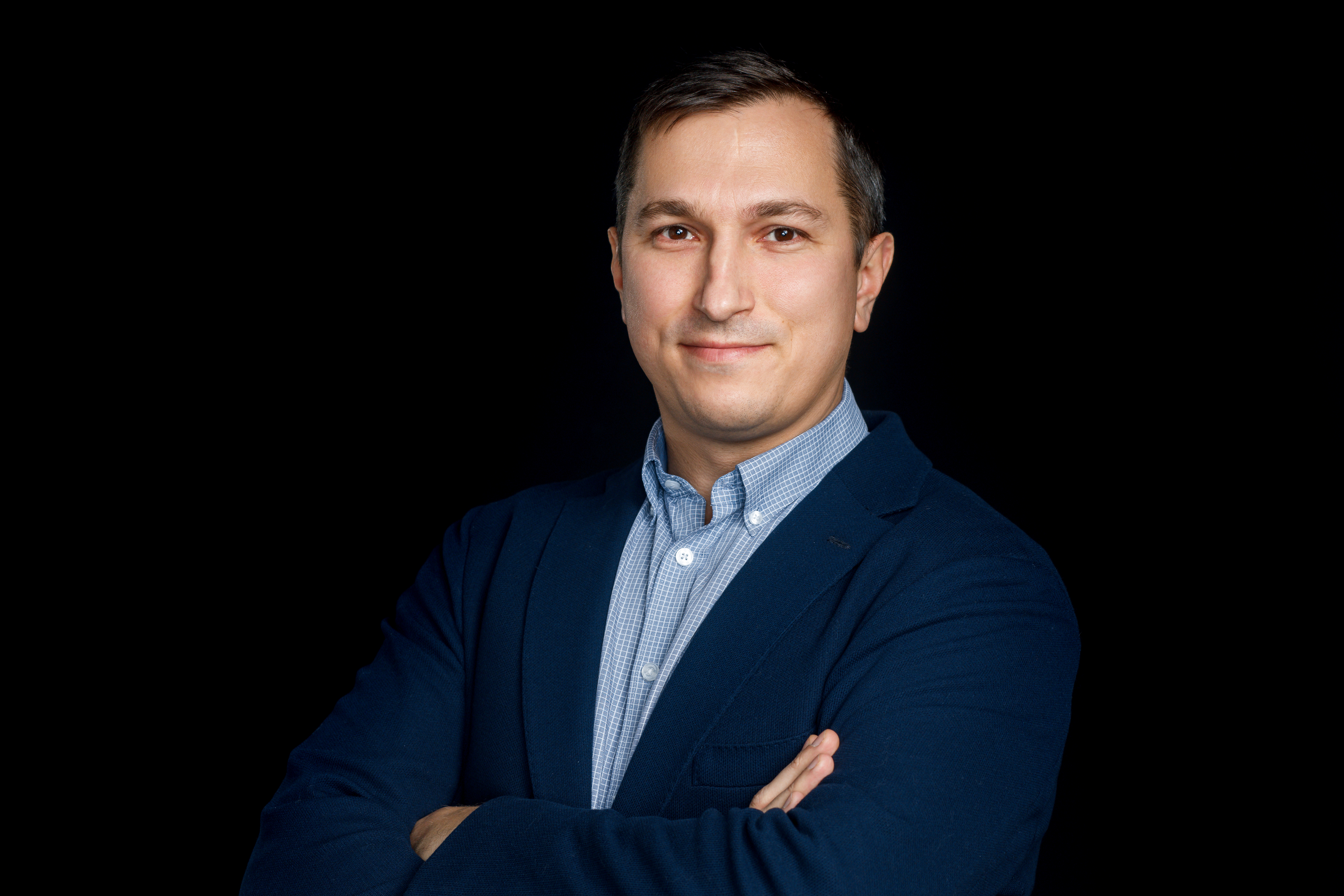 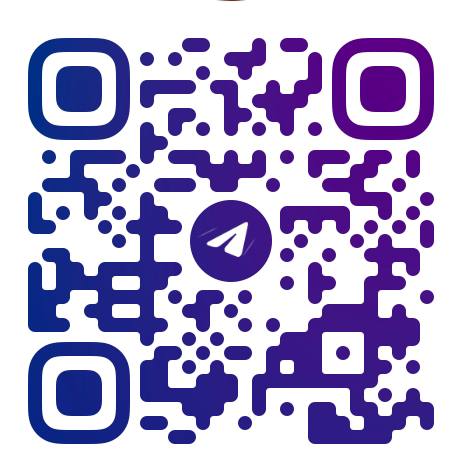 Шокуров Алексей
@al_shokurov
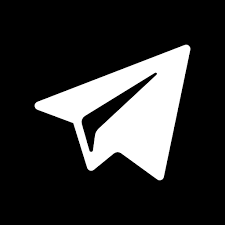